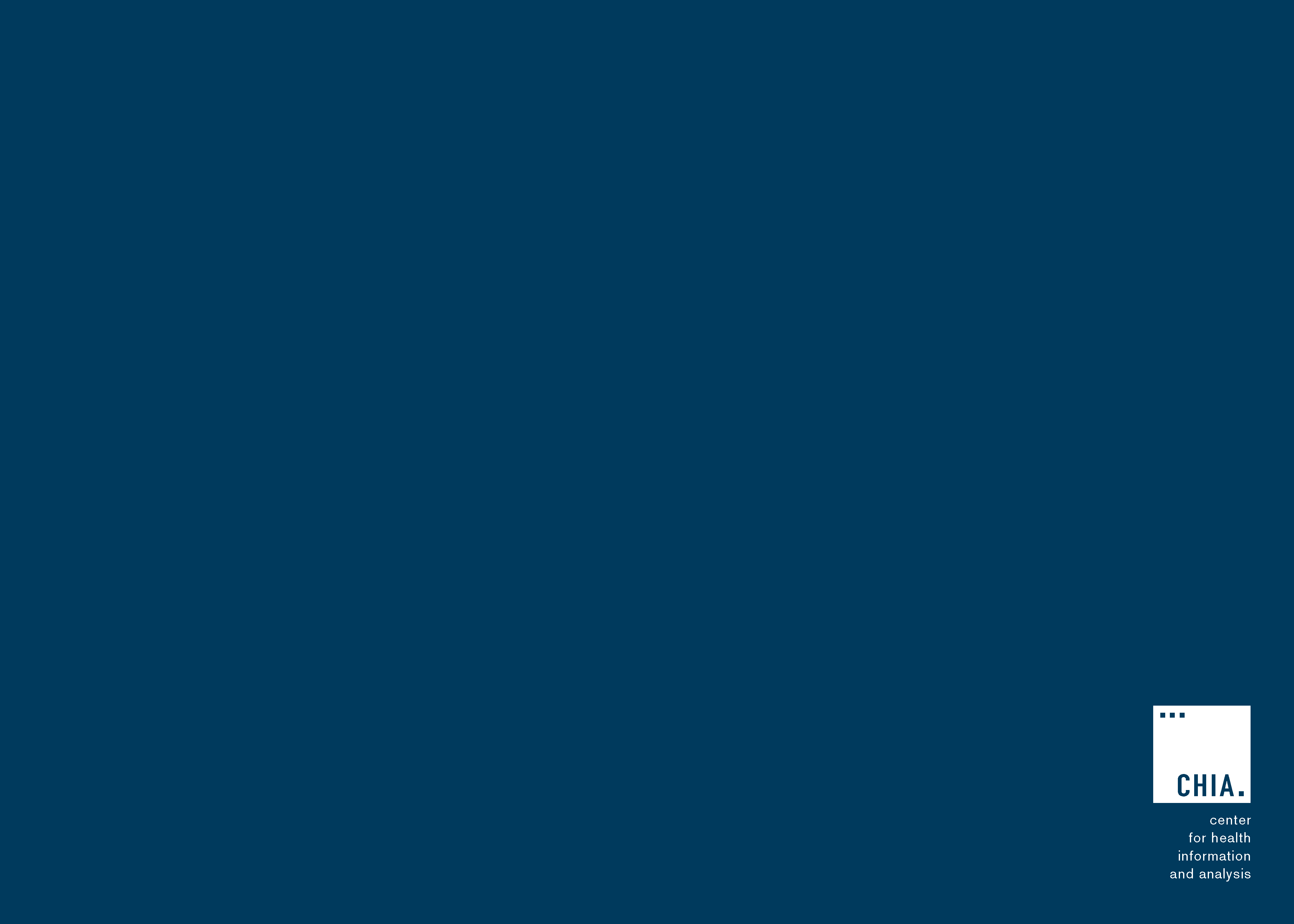 Massachusetts All-Payer Claims Database:Technical Assistance Group (TAG)
December 8, 2015
Agenda
Housekeeping

Intake Version 5.0

Enrollment and Medical Expenditure Trends Updates

Wrap Up
Housekeeping
Pharmacy Claims Versioning

Division of Insurance (DOI) Meetings
Intake Version 5.0
Intake Version 5.0
Minimal Changes

No New Data Elements

Limited to Provider and Eligibility

Updated Edits

Category/Threshold Updates

Language Clarifications
Intake Version 5: Provider
Providers inactive before January 2010 should not be included
          Update edits

PV011 – Suffix
         Repurpose to capture clinical suffix (i.e. MD, DO, NP, etc)

PV032 – Registered Provider Organization (RPO)
         Move from Category Z to Category B
Intake Version 5: Provider
PV034 – Provider ID Code 
         Update edits against NPPES

PV039 – National Provider ID
         Update edits against NPPES

PV056 – Provider Affiliation
         Update to Category A - Lower Threshold
Intake Version 5.0: Eligibility
ME031 – Special Coverage
           Add code for Connector Care

ME046 – Member PCP ID
           Update threshold
Future Updates:  Workgroups
Premiums Workgroup

Provider Workgroup

Coverage Flag Workgroup

Plan/Network/Cost Share/Product Workgroup
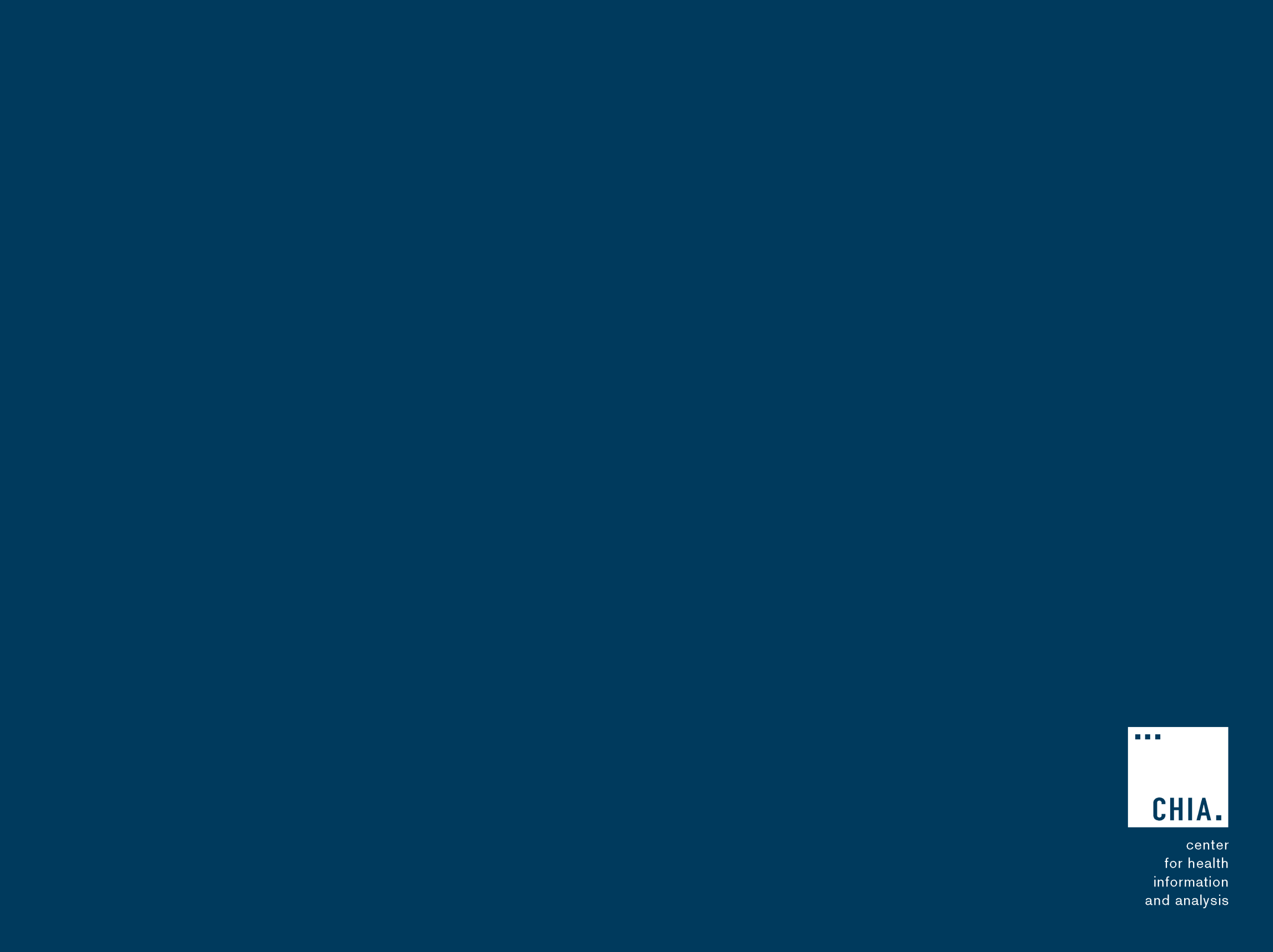 CHIA Public Reporting Updates:
Enrollment and Medical Expenditure Trends
Ashley Storms  |  Senior Health System Policy Analyst
Kevin Meives  |  Senior Health System Policy Analyst
December 8, 2015
Enrollment Trends
Enrollment Trends Timeline
Payer data verification deadline: December 29, 2015
Enrollment Trends Verification Workbook
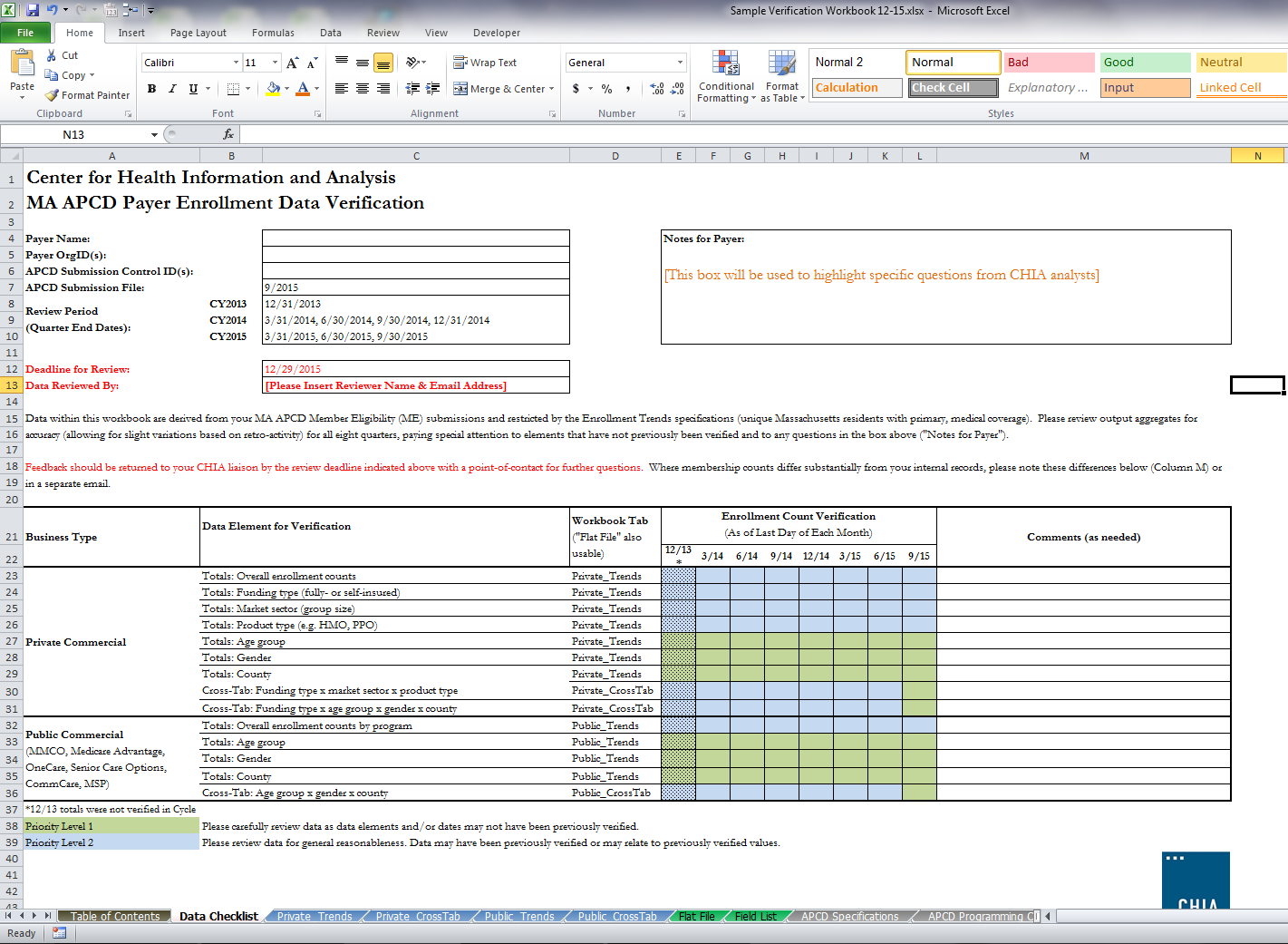 Enrollment Trends Verification Workbook
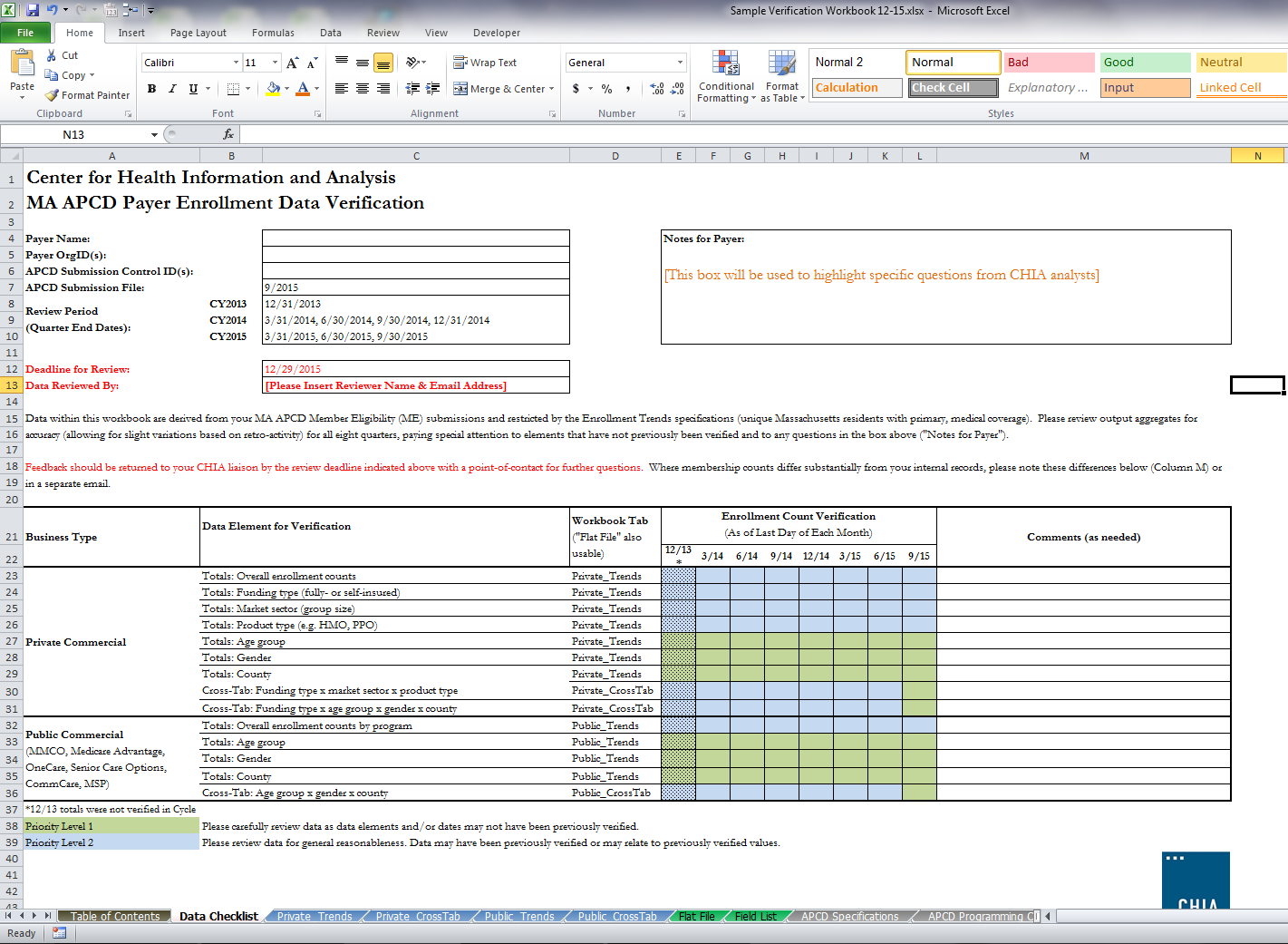 Enrollment Trends Verification Workbook
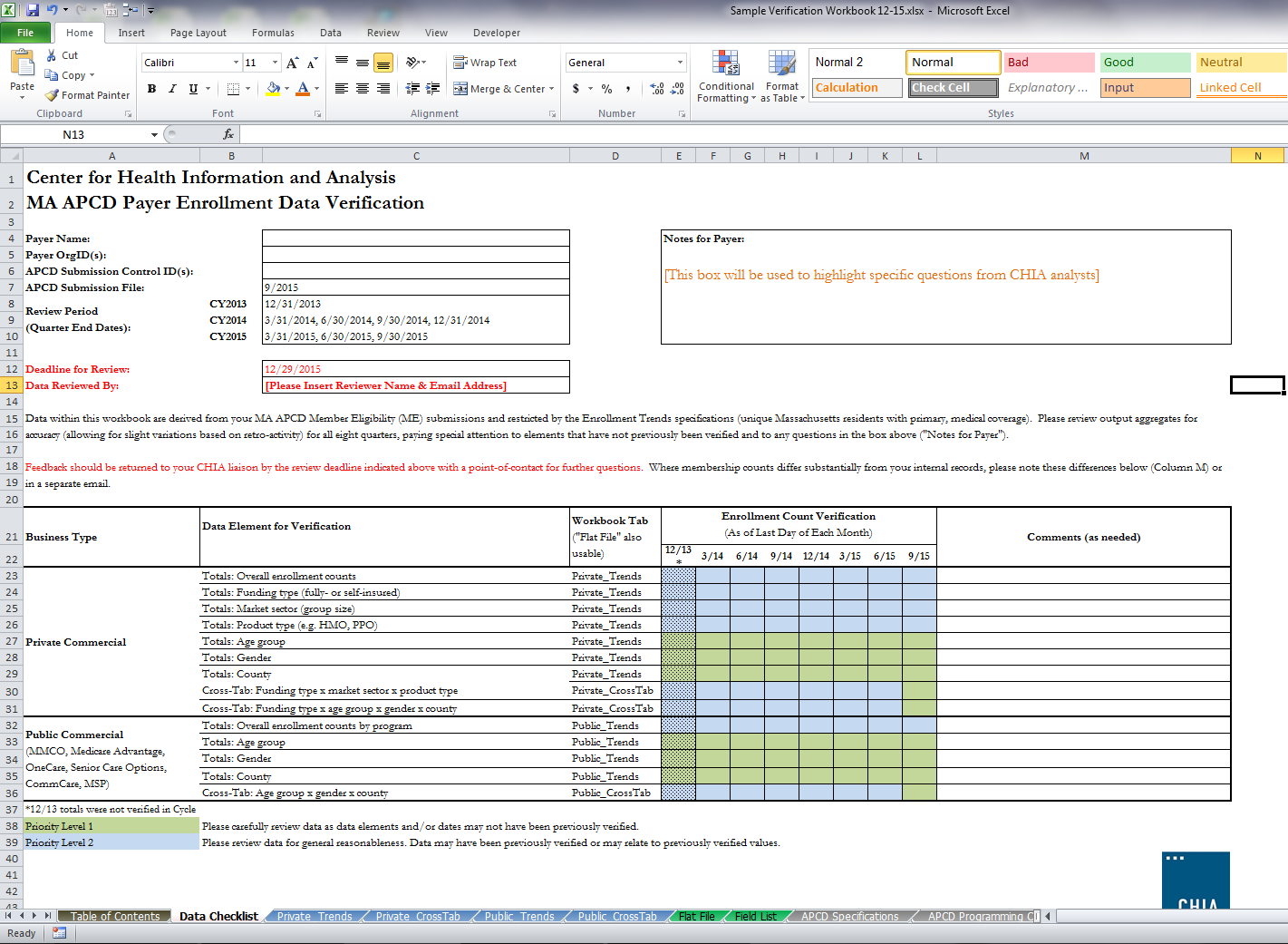 Enrollment Trends Verification Workbook
Feedback should be returned to your CHIA liaison by December 29th

Payers may save “Data Checklist” tab in a new workbook and return to liaison with any comments

Include name and email address for main point of contact
Medical Expenditure
Trends
Medical Expenditure Trends
Enrollment Trends has produced accurate, reliable membership data for each payer using the payers’ Member Eligibility (ME) files
Next step is to assign and verify – for accuracy and completeness – those members’ medical claims, as submitted in payers’ Medical Claims (MC) files 

Goal
To produce reliable, payer-verified per member per month (PMPM) measures of the cost of health care services for Massachusetts residents by enrollment subpopulations. For example:
Total monthly expenditures by market sector
Payer-paid PMPMs for fully-insured HMO enrollees:
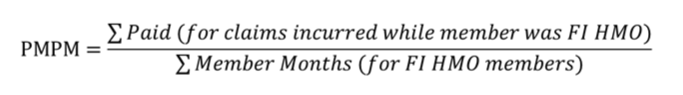 Methods
Payers’ Medical Claims (MC) data merged to Member Eligibility (ME) data on Carrier Specific Unique Member ID (ME107) for:
The Enrollment Trends population;
Claims with dates of services in State Fiscal Year 2014 (July 2013 – June 2014).
Run out into CY2015

Analysis restricted to “final versioned” medical claims, using CHIA logic developed in partnership with payers

Like enrollment, claims data will be able to be aggregated and analyzed by Coverage Type (ME029), Insurance Type Code Product (ME003), and Market Category Code (ME030) for commercial, MassHealth MCO, and Medicare Advantage populations.
Methods
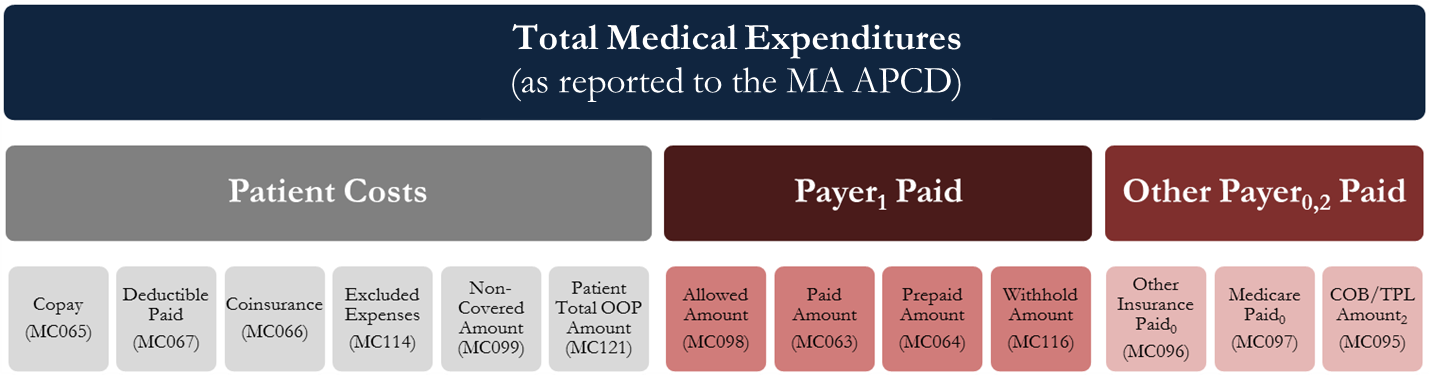 Working to understand how each payer populates these APCD fields
Individual financial fields are building blocks to total medical costs PMPM, broken out by patient- vs. payer-paid
Compared against quality control totals (e.g. Premiums Data Request, Total Medical Expenses, Milliman, HPC)
Payer Partnership
Quality control totals


MA APCD field logic


Data verification and anomaly troubleshooting
Timeline
Contact Information
For questions about Enrollment Trends:
Contact your CHIA liaison and Ashley Storms at ashley.storms@state.ma.us


For questions about Medical Expenditure Trends:
Contact your CHIA liaison and Kevin Meives at kevin.meives@state.ma.us
Next Meetings
January 12, 2016 @ 2:00 pm

February 9, 2016 @ 2:00 pm
Questions?